Super-adiabatic asthenosphere in Southeast Asia : its tectonic and magmatic implications
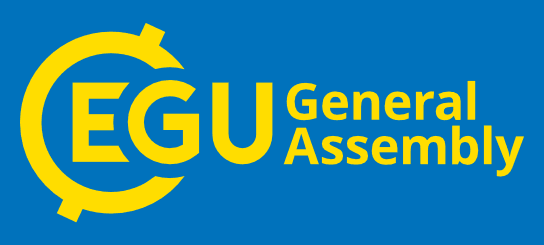 EGU25-7565
Rupak Banerjee, Chujie Liu, Stephen P. Grand, Eric Sandvol, Supriyo Mitra, Xiaofeng Liang and Shengji Wei
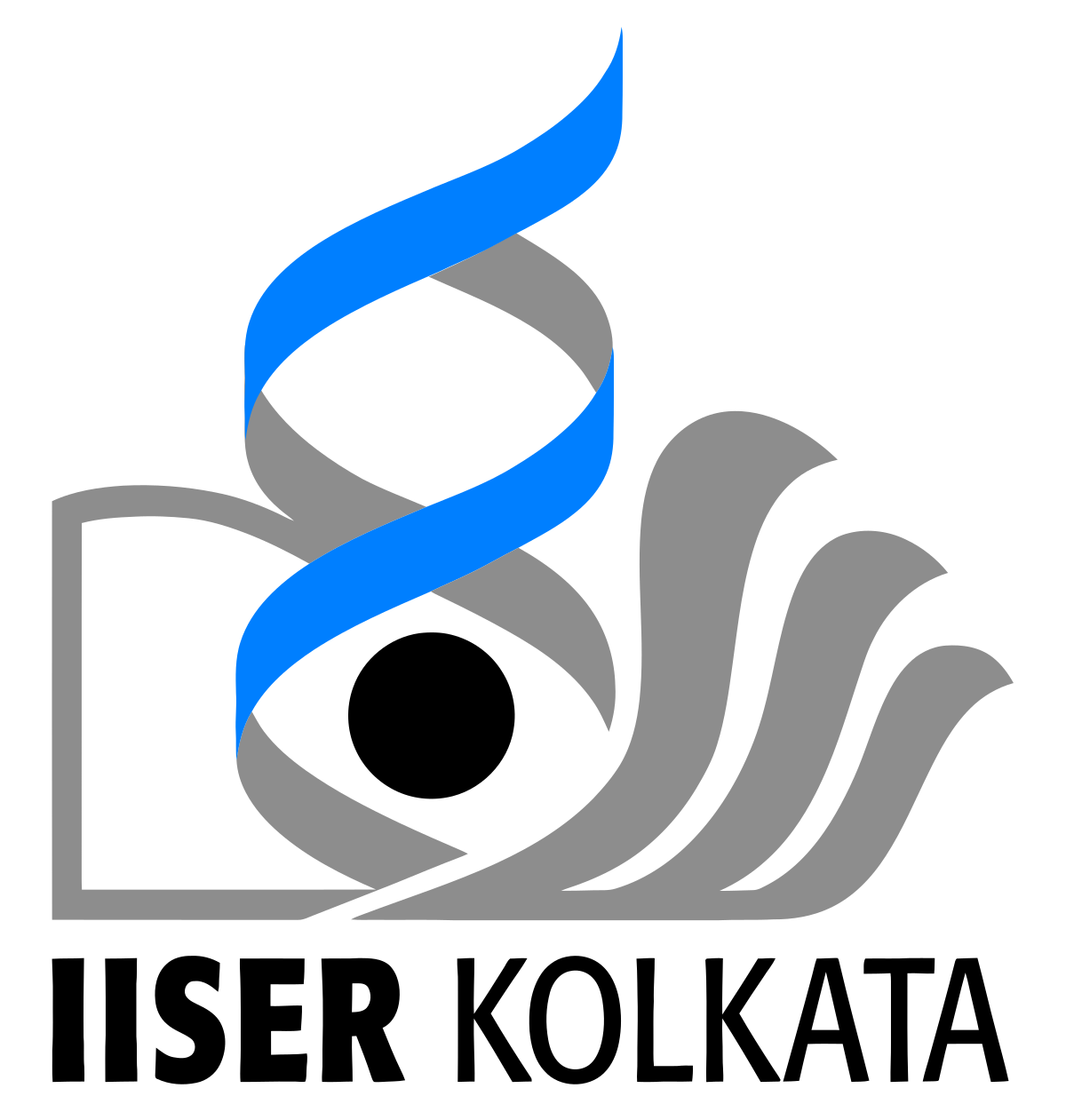 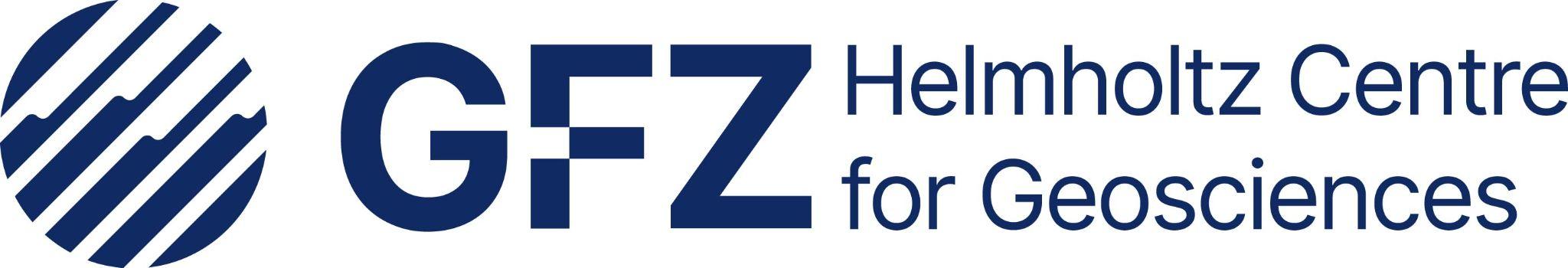 Objective: To image the seismic structure beneath Asia
Dataset:
Methodology:
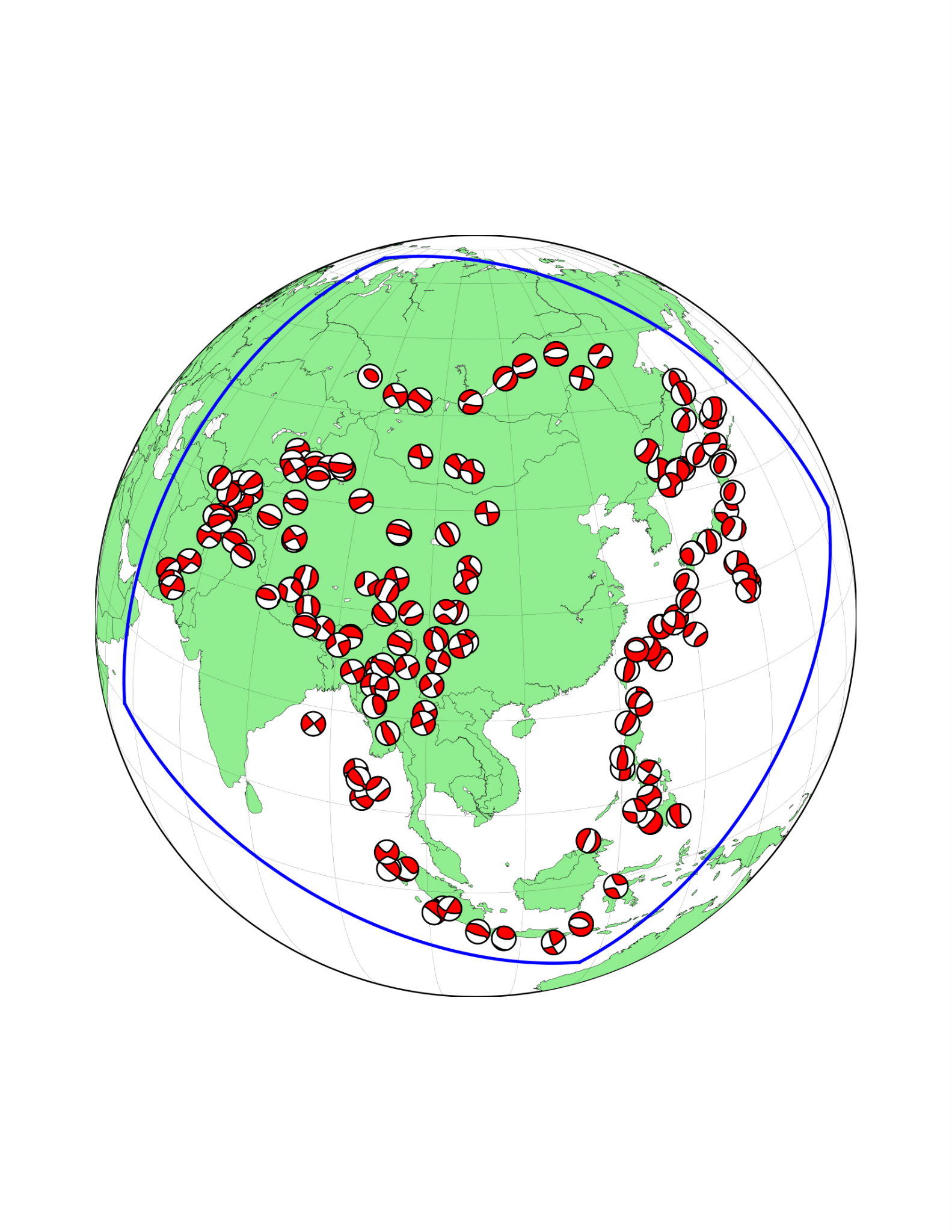 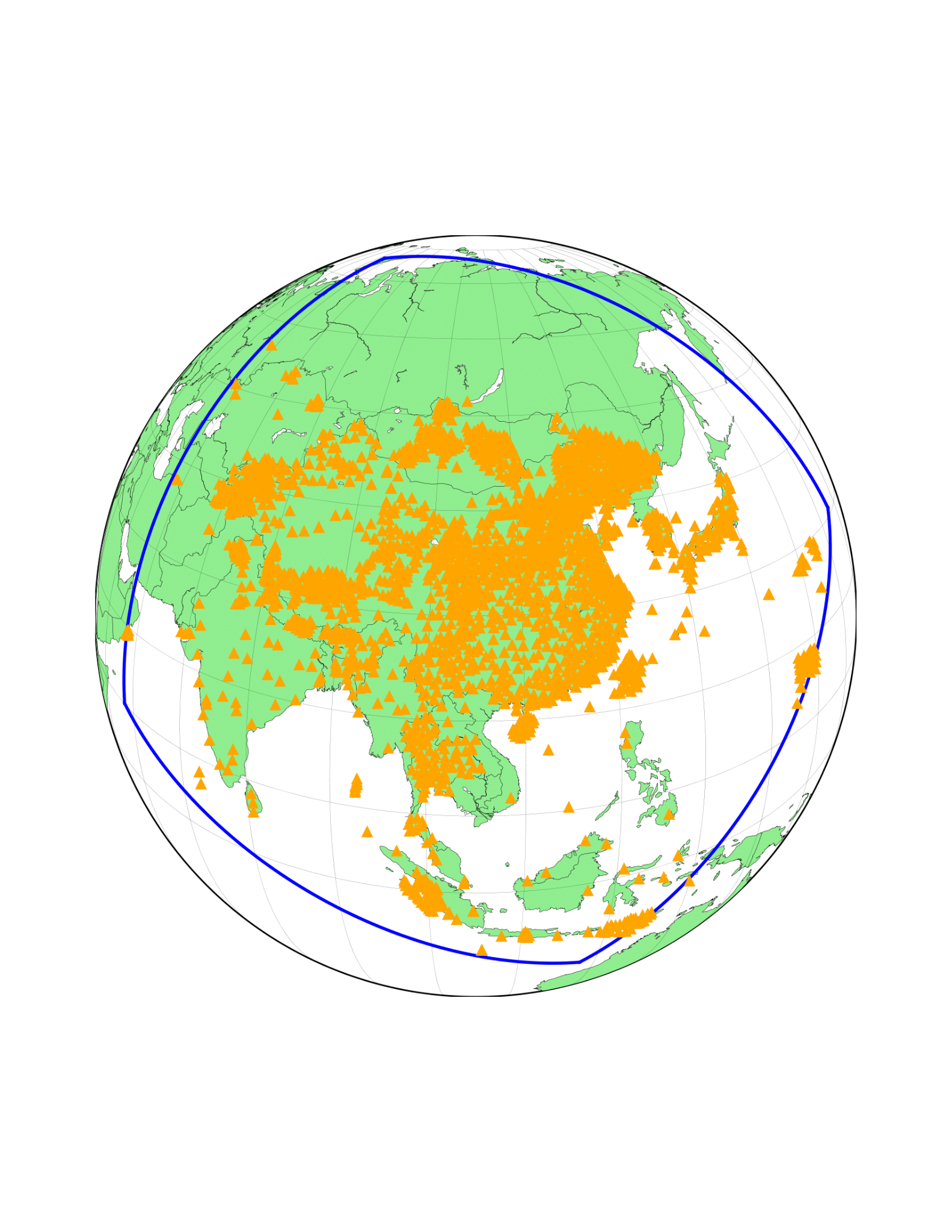 Finite frequency tomography
based on Adjoint method
using Full waveforms
Misfit Function:
141 earthquakes; 5000+ stations; 1.5 million seismograms.
Starting model: FWEA18 (Tao et al., 2018) + EARA2014 (Chen et al., 2015)
Source and structure inversion in consecutive stages.
Body waves (15-100s) and Surface waves (25-130s)
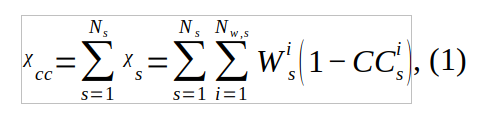 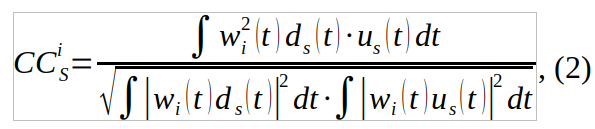 THE MODEL:
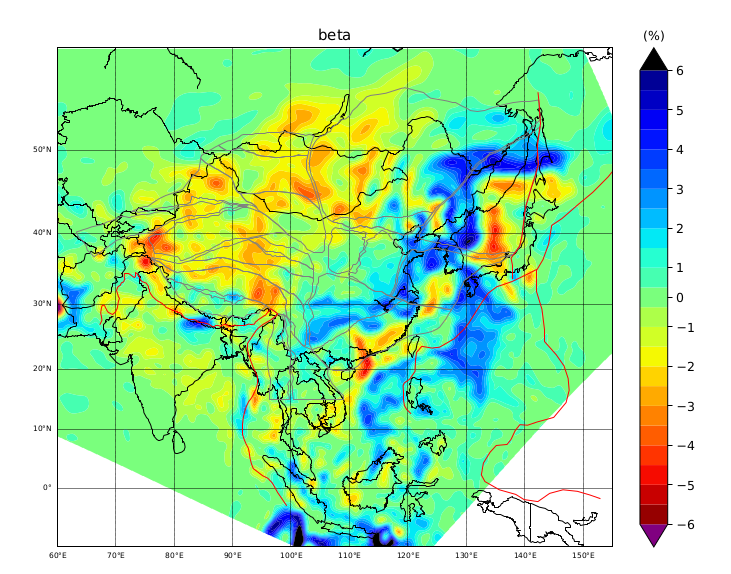 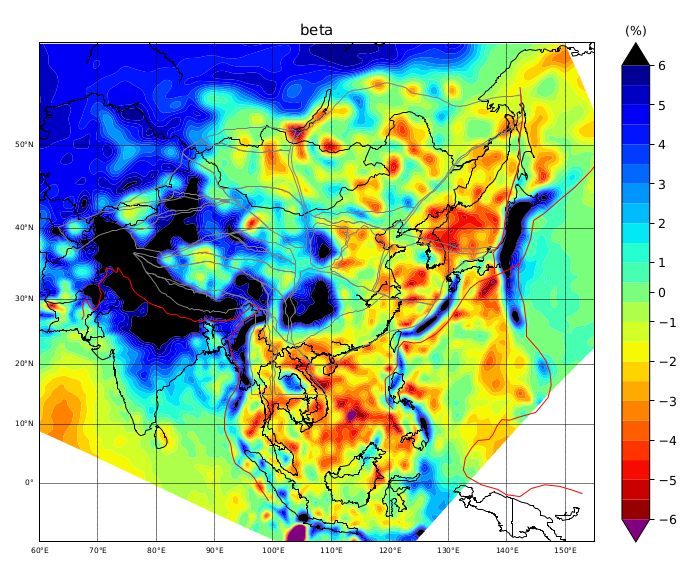 D2
D1
600km
150km
Motivation:
Outstanding questions:
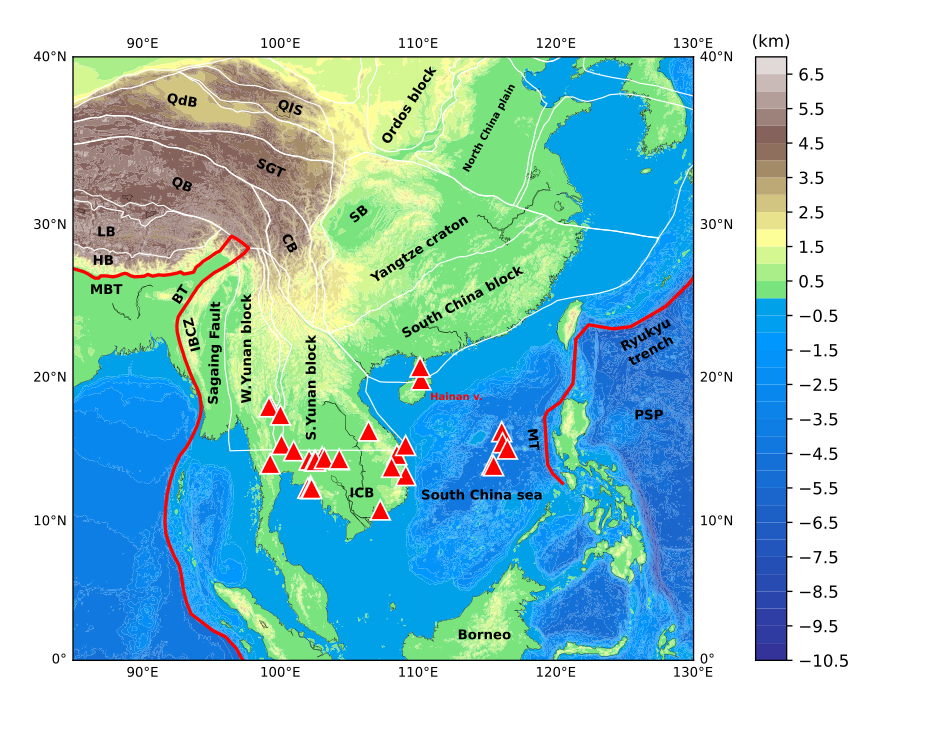 d1
Wu and Suppe 2018
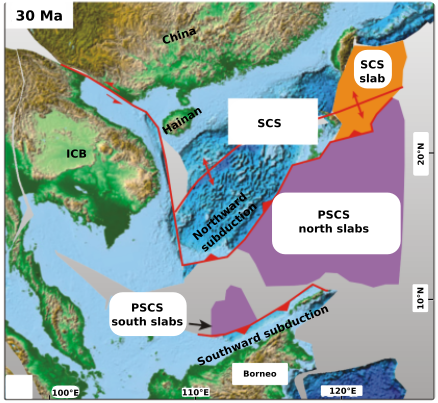 Origin of the intraplate volcanism?
How to explain the genetic relationship of the SABP volcanics?
Double subduction – southward (at 10°N and 110°-120°E) 
and northward (15°N-20°N and 110°-120°E)
SCS opening ceased at ~16 Ma
Red triangles indicate intraplate volcanoes younger than 15 Ma.
Genetically, the volcanics at the Hainan island, SCS and the ICB are related and constitute the South Asian Basaltic province.
Shallow mantle in Southeast Asia:
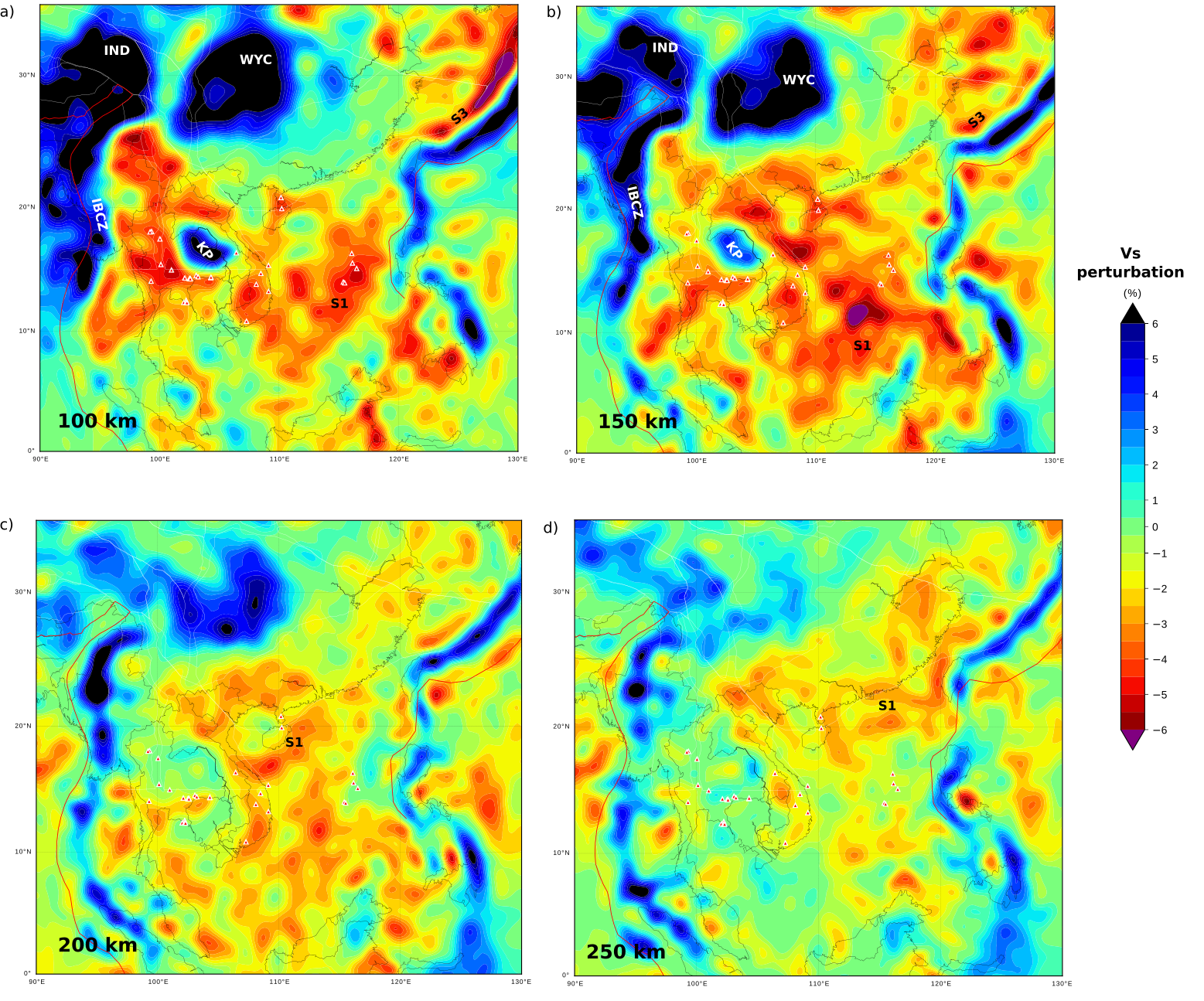 Slow anomaly widely spread beneath most of Southeast Asia upto 200 km.
Prominent Slabs and cratonic roots
Deeper mantle in Southeast Asia:
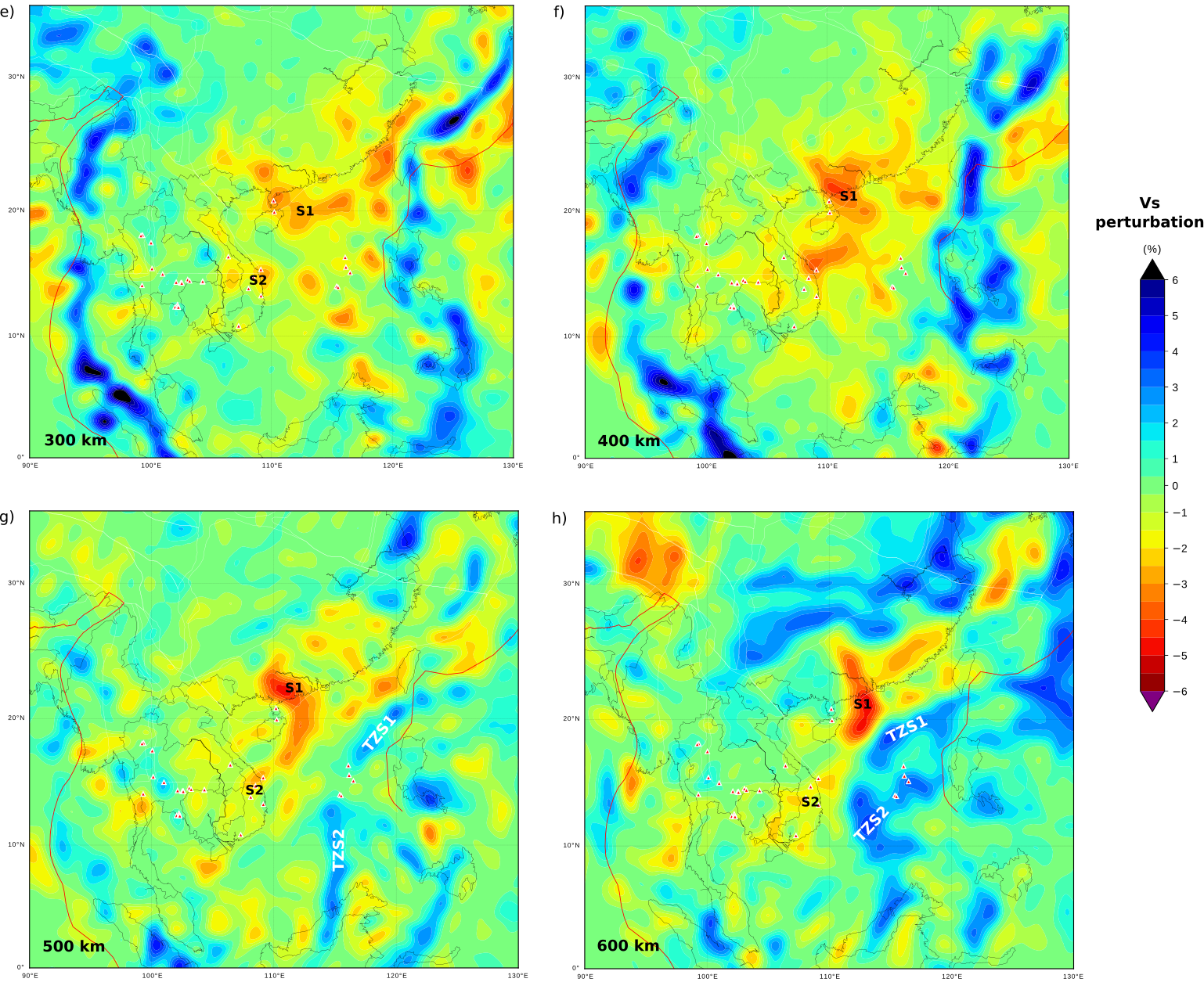 Two anomalies (S1 and S2) appear narrow at depths > 300 km : S1 being the stronger is present east of Hainan island
‹#›
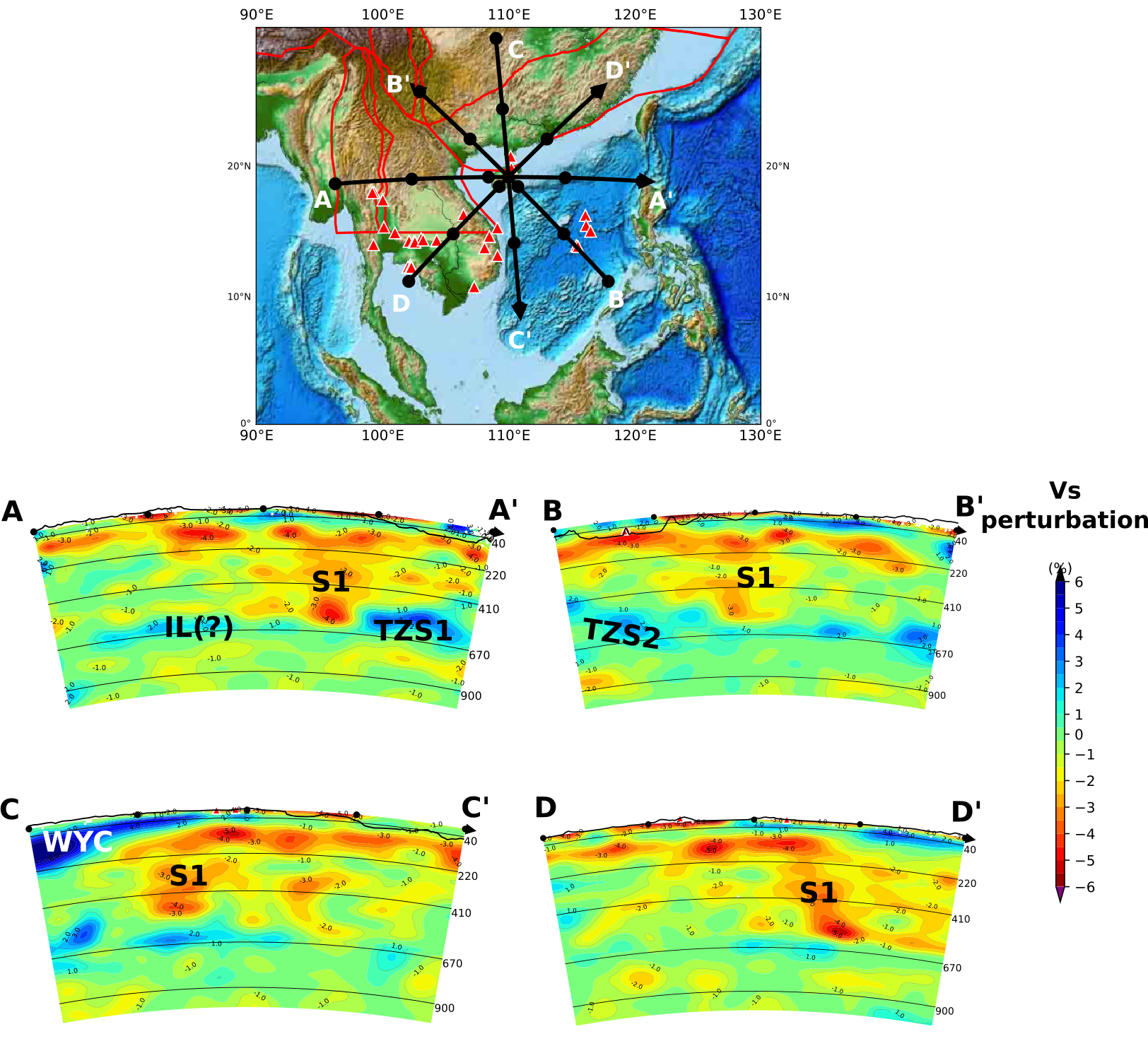 The Model in cross sections :
LOW VELOCITY ANOMALY
SEISMOLOGICAL IMAGING
PLUME(s)
‹#›
The Asthenospheric Vs structure in Southeast Asia:
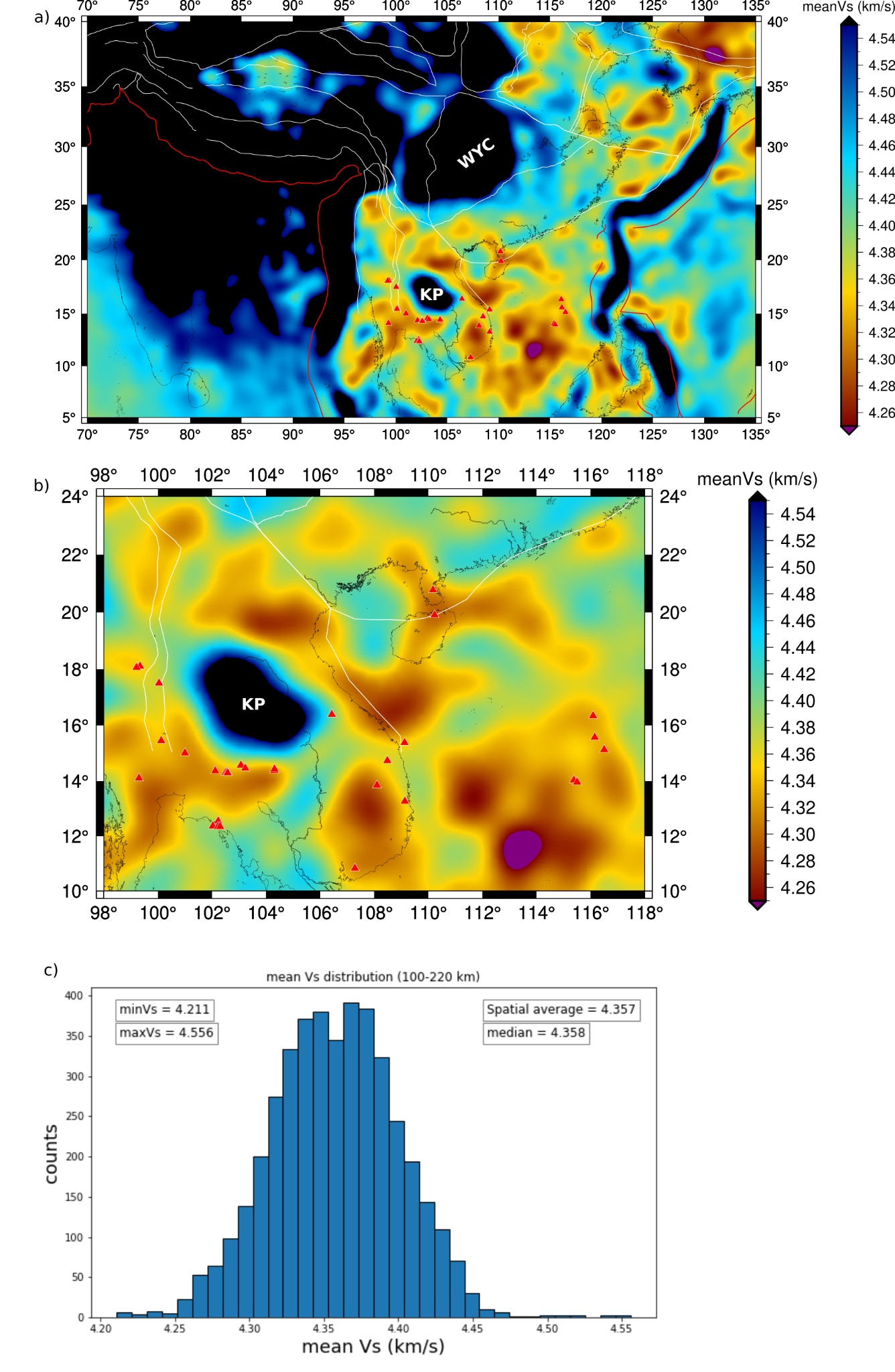 Vertically averaged asthenospheric Vs (100-220 km)
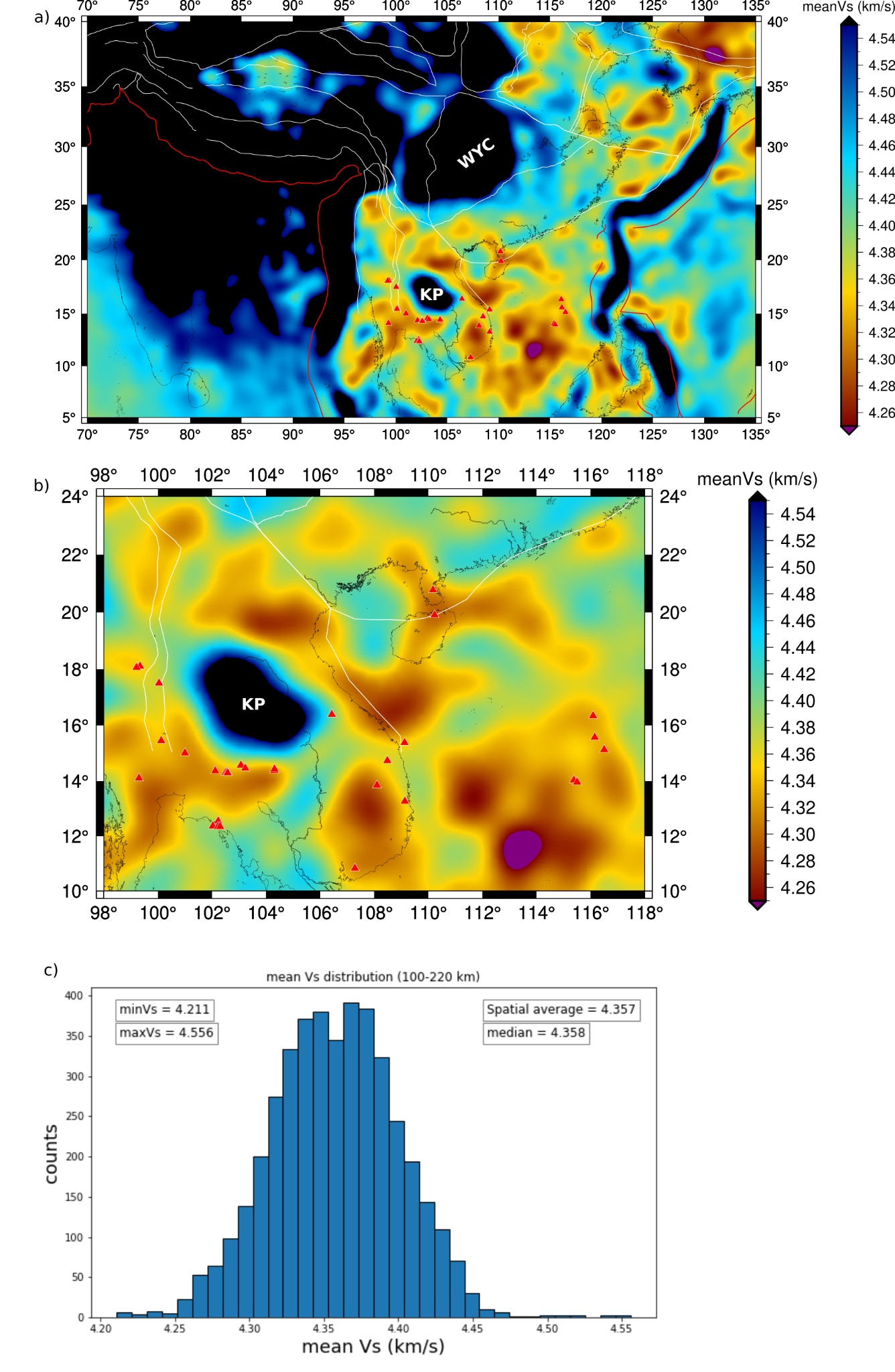 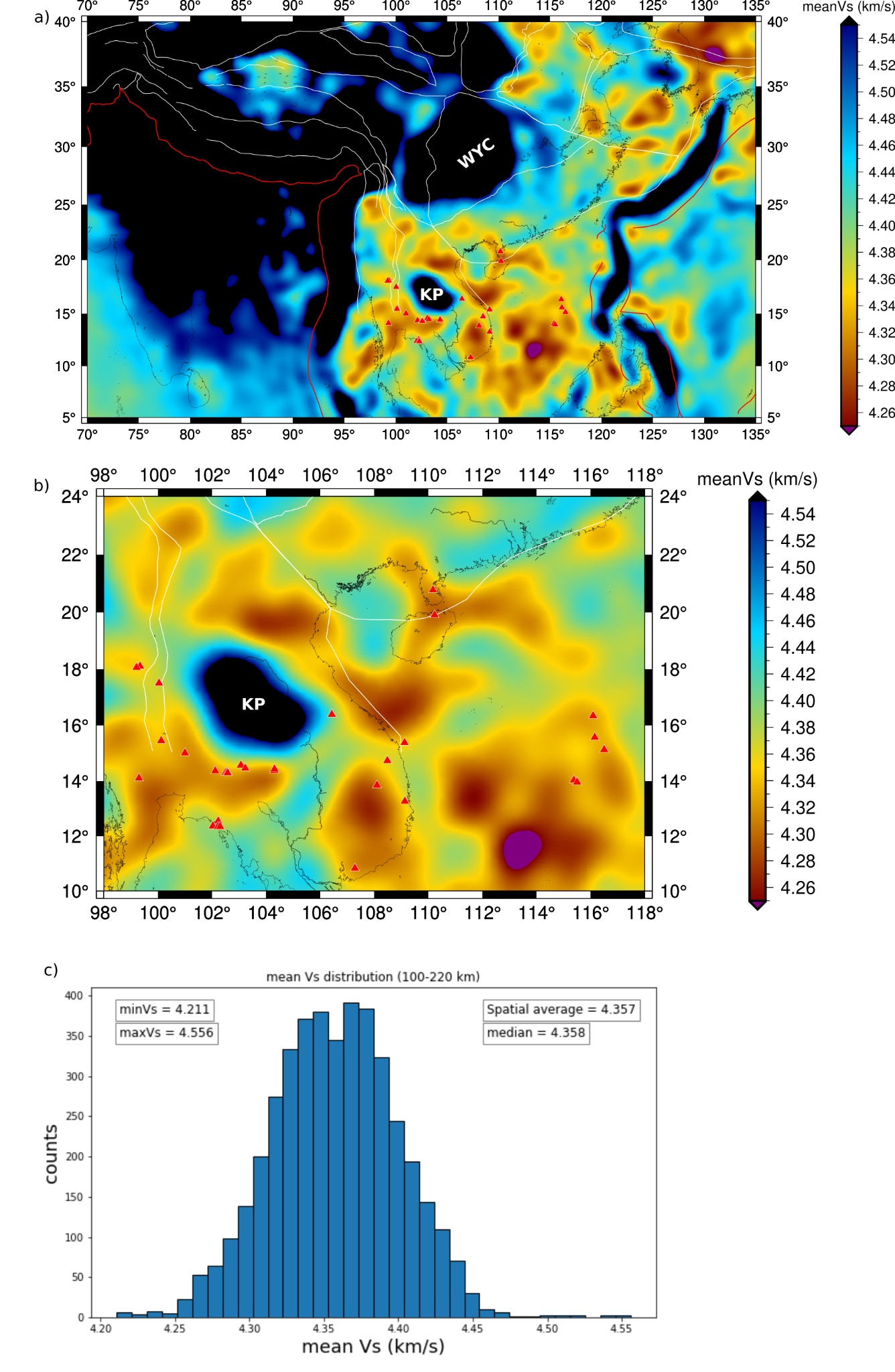 ‹#›
Comparing Southeast Asia asthenosphere with the global adiabat:
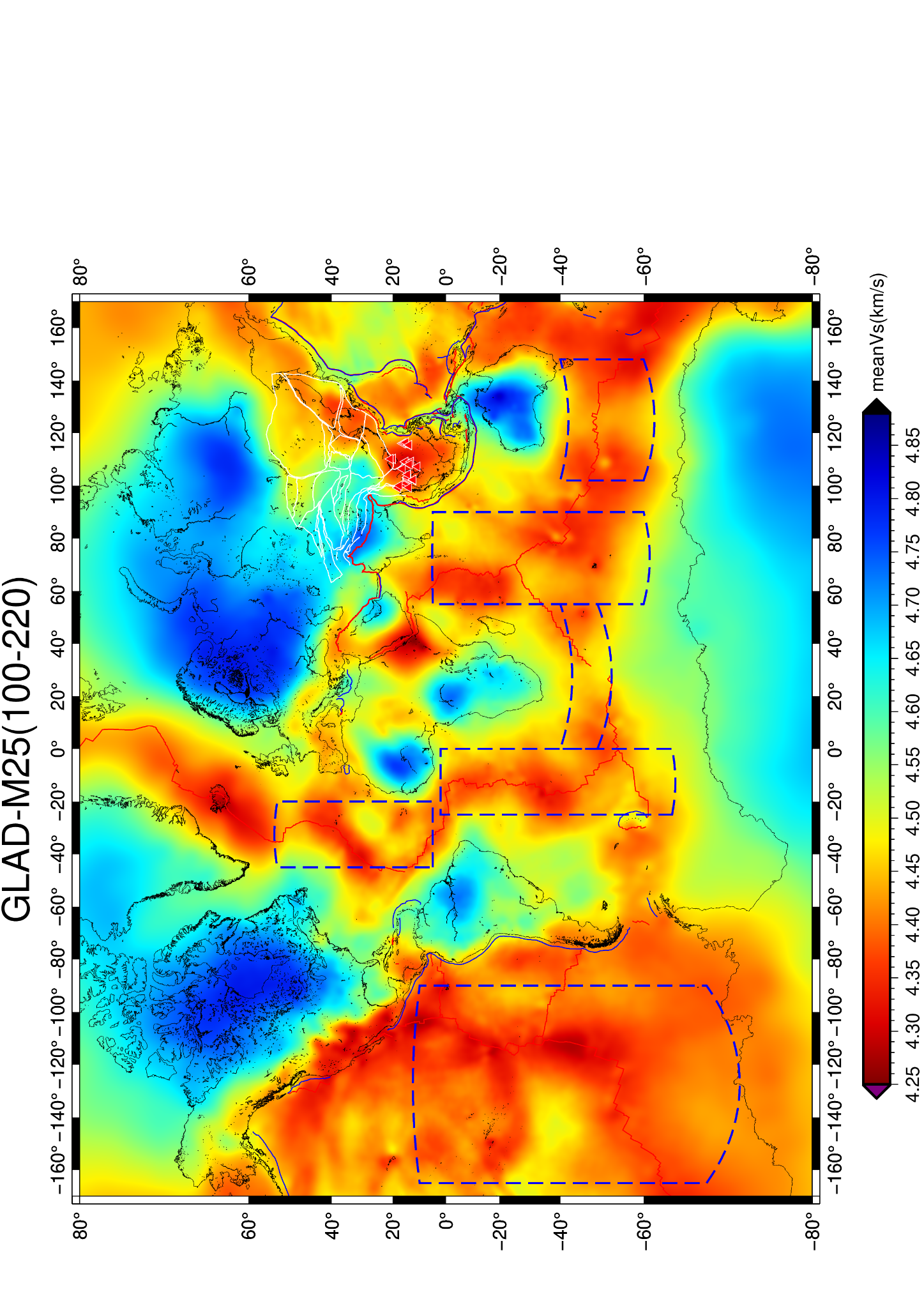 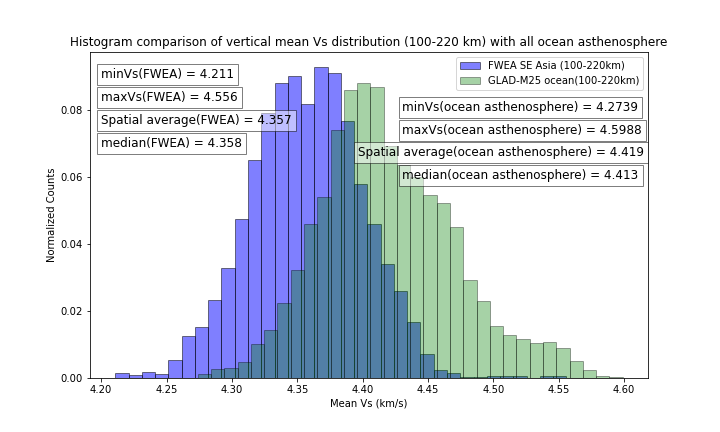 The asthenosphere (100-220 km) in Southeast Asia is ~1.4% slower than the global adiabat.
‹#›
Plume affected mantle comparison:
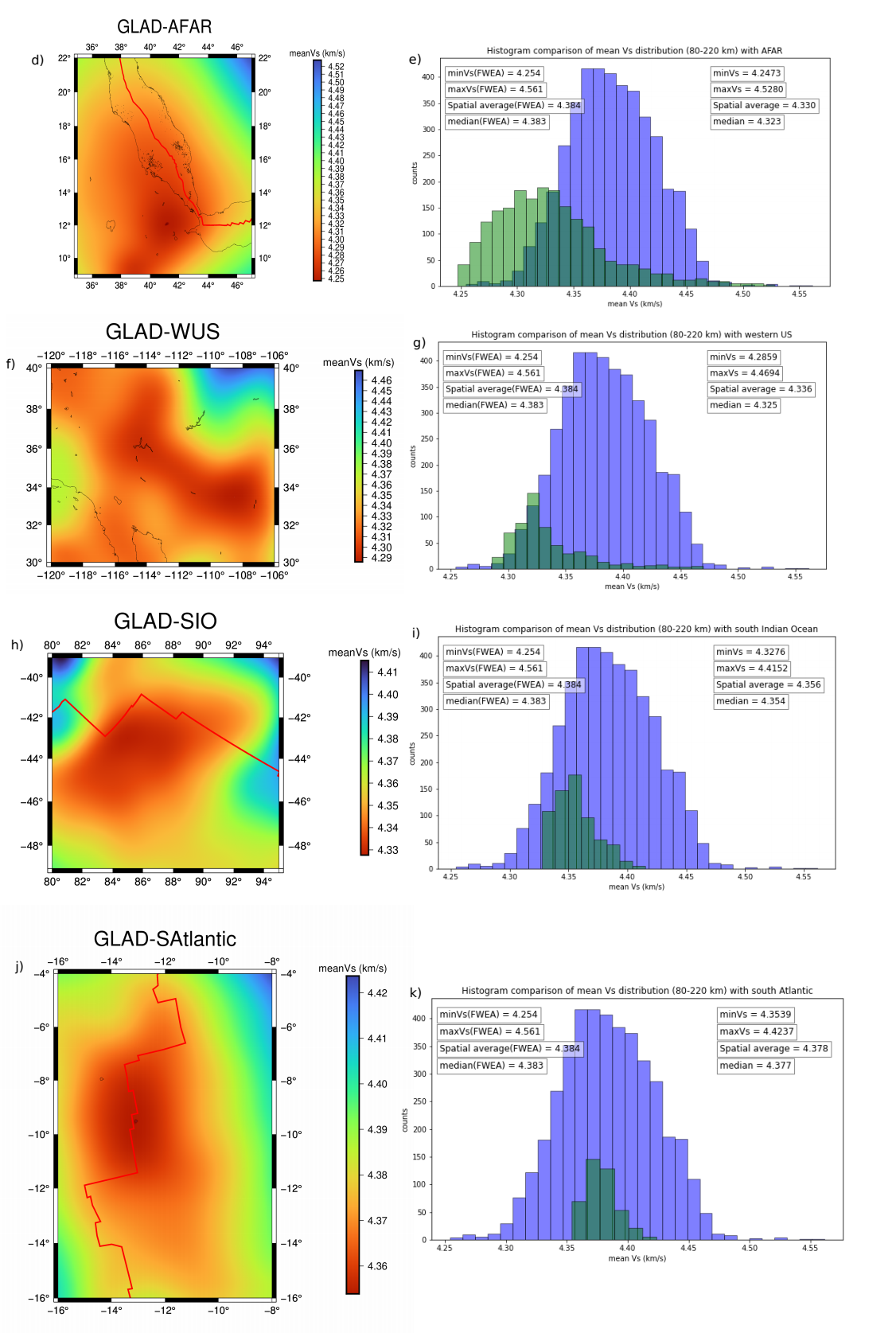 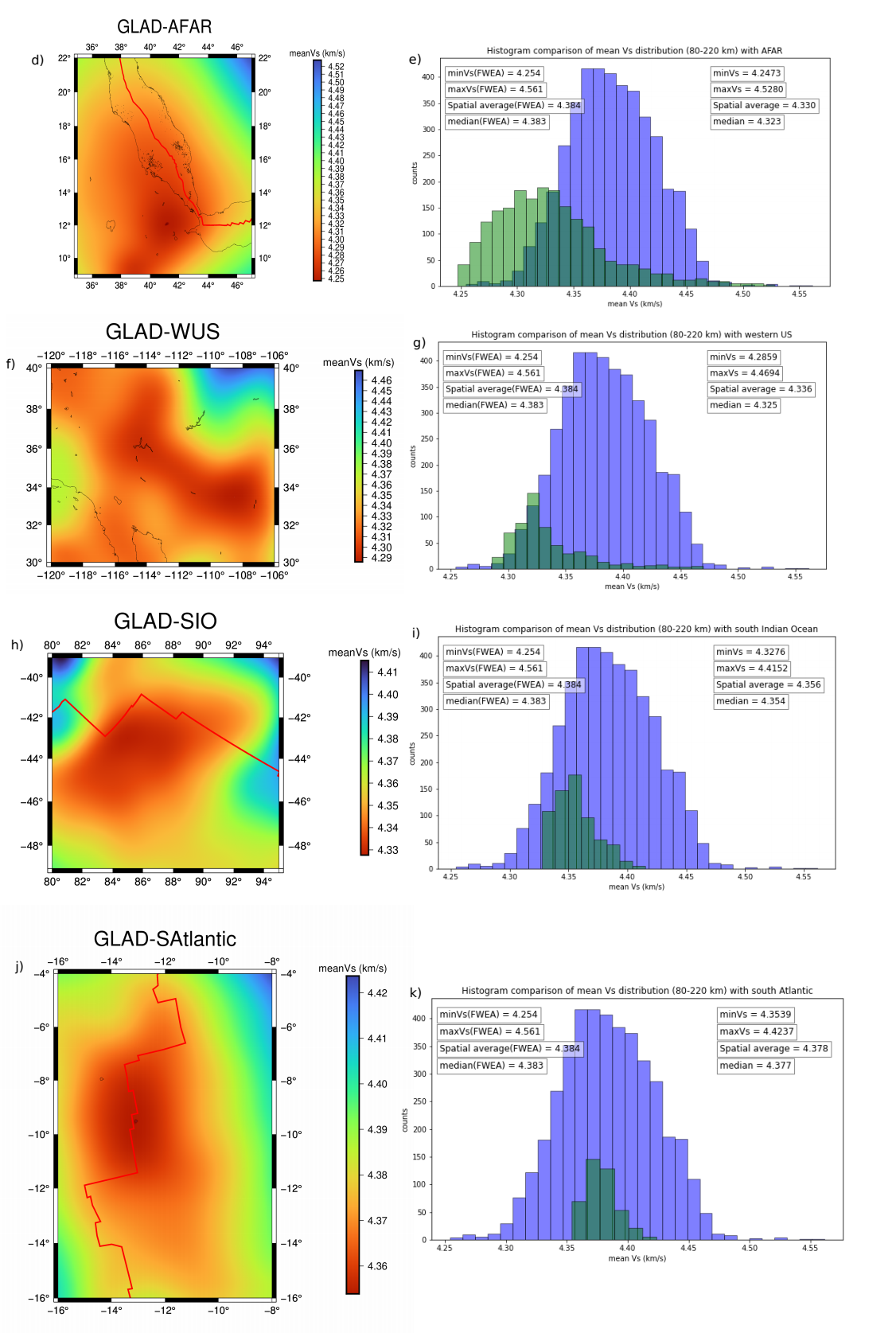 Deep plume Vs < SE Asia Vs < Global Adiabat
‹#›
Slow mantle Vs
Cause of slowness:
wet
hot
Gu et al., 2019 estimated water content of the mantle source of Hainan basalts to be 84-360 ppm H2O.
Seismological imaging and geochemical proxies identify presence of plume (s).
Nature of the plume:
Global tomography (Obayashi et al., 2013, Ritsema et al., 2011, Chang et al., 2015) do not show slow velocities in the deepest mantle beneath the Hainan region.
No age correlated linear volcanic track.
The volume of lava for the SABP volcanics ~0.0097 Mkm3
Thus, not generated from the Core Mantle boundary
‹#›
Origin of the plume:
Remnant flat slabs acts as an insulator at the base of the MTZ.

Heat is trapped in lower mantle gradually increasing its 
potential T and facilitate partial melting.

Super-adiabatic upwelling ascends through the slab gaps.

The upwellings rise up and spread laterally in the depths 
< 200 km causing these intraplate magmatism.
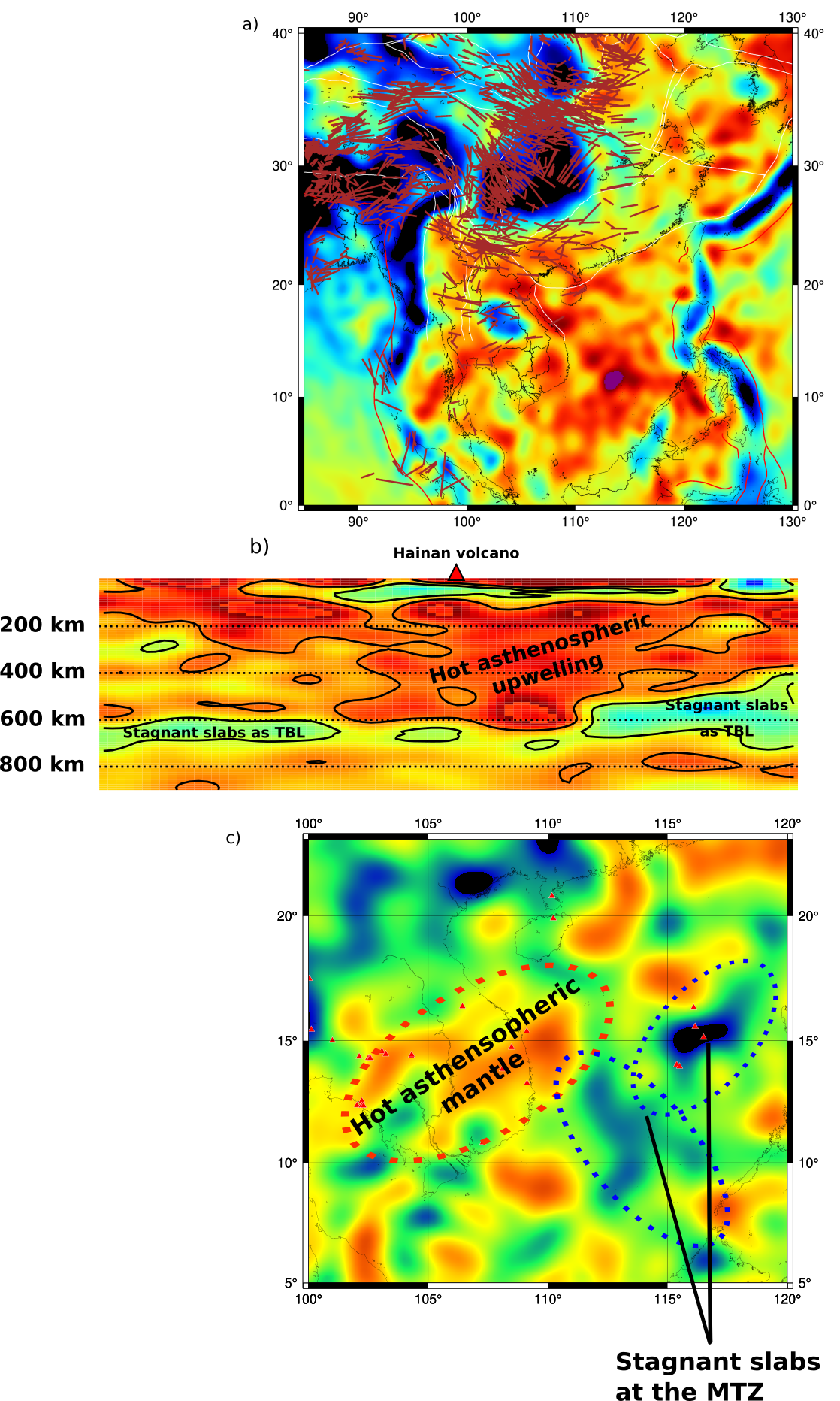 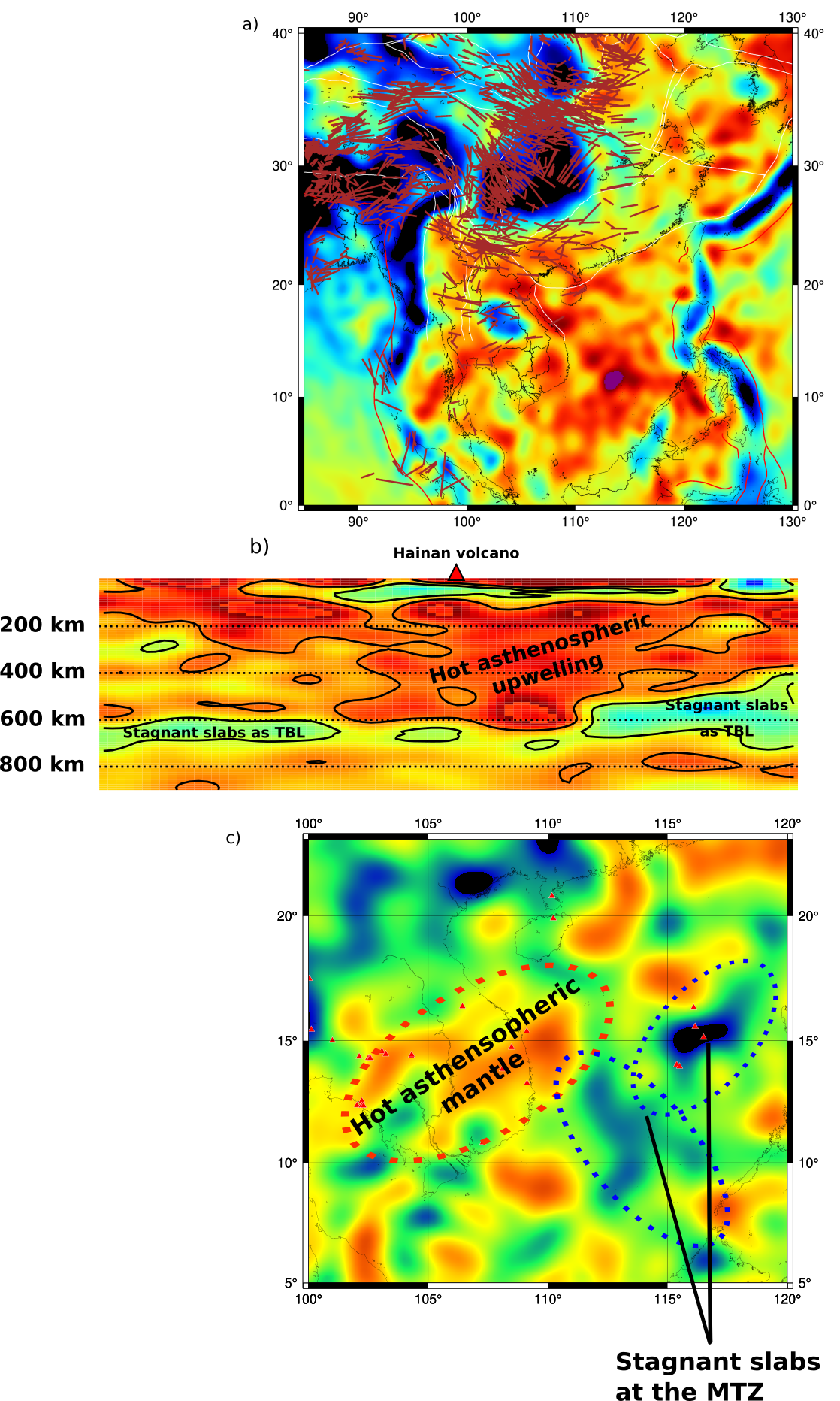 ‹#›
Supplementary
1-D Reference Model:
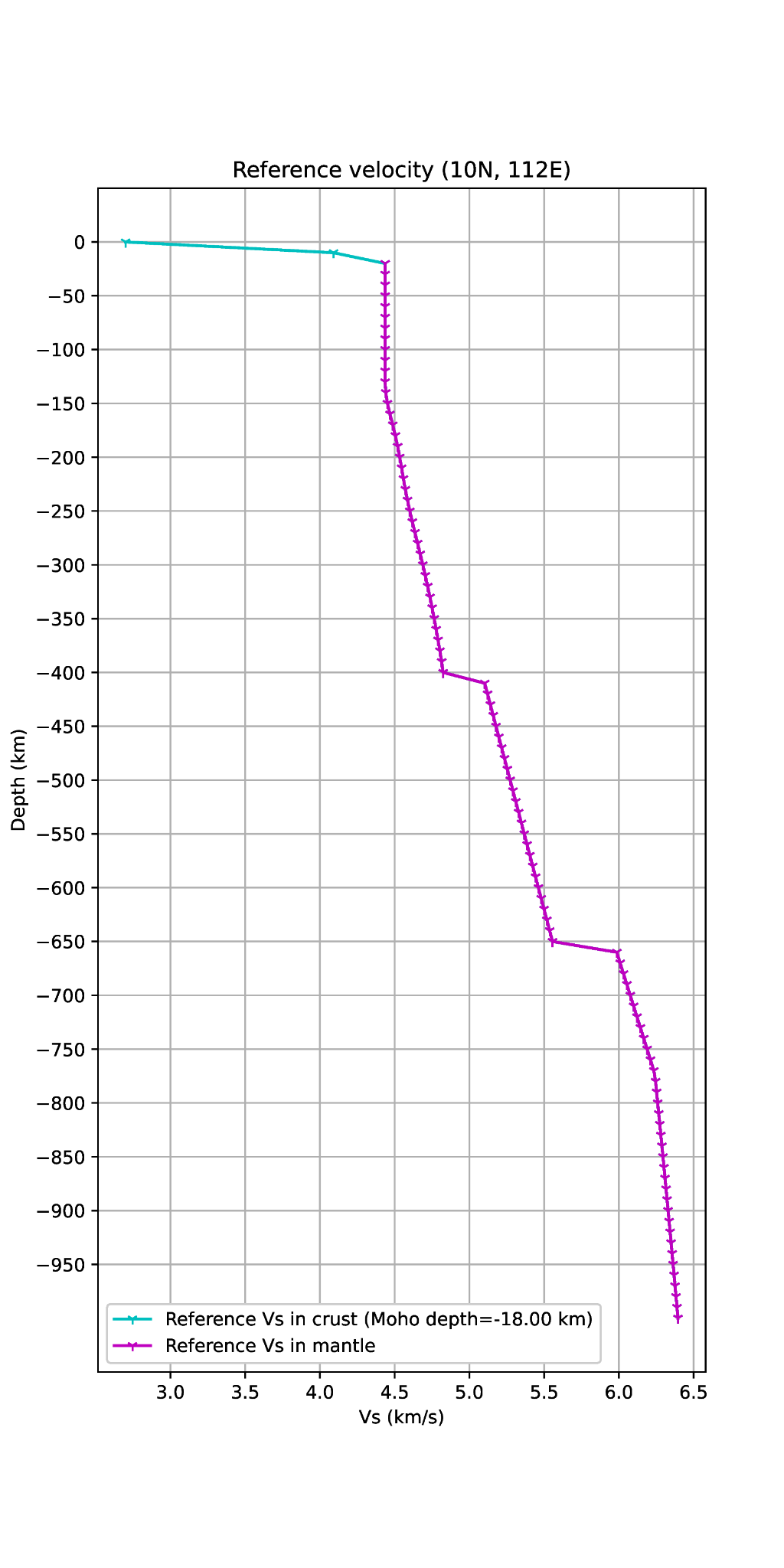 Point Spread Function test:
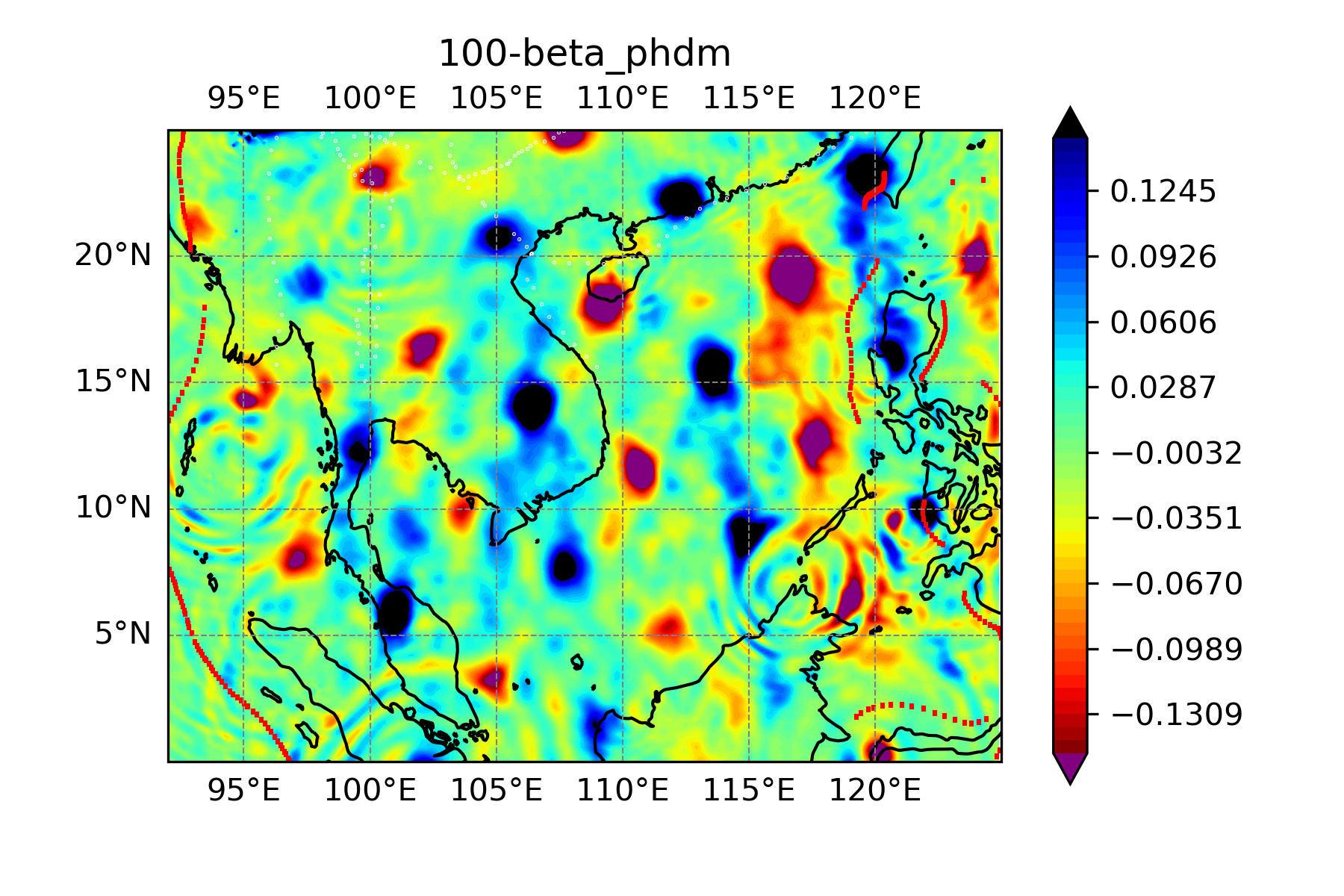 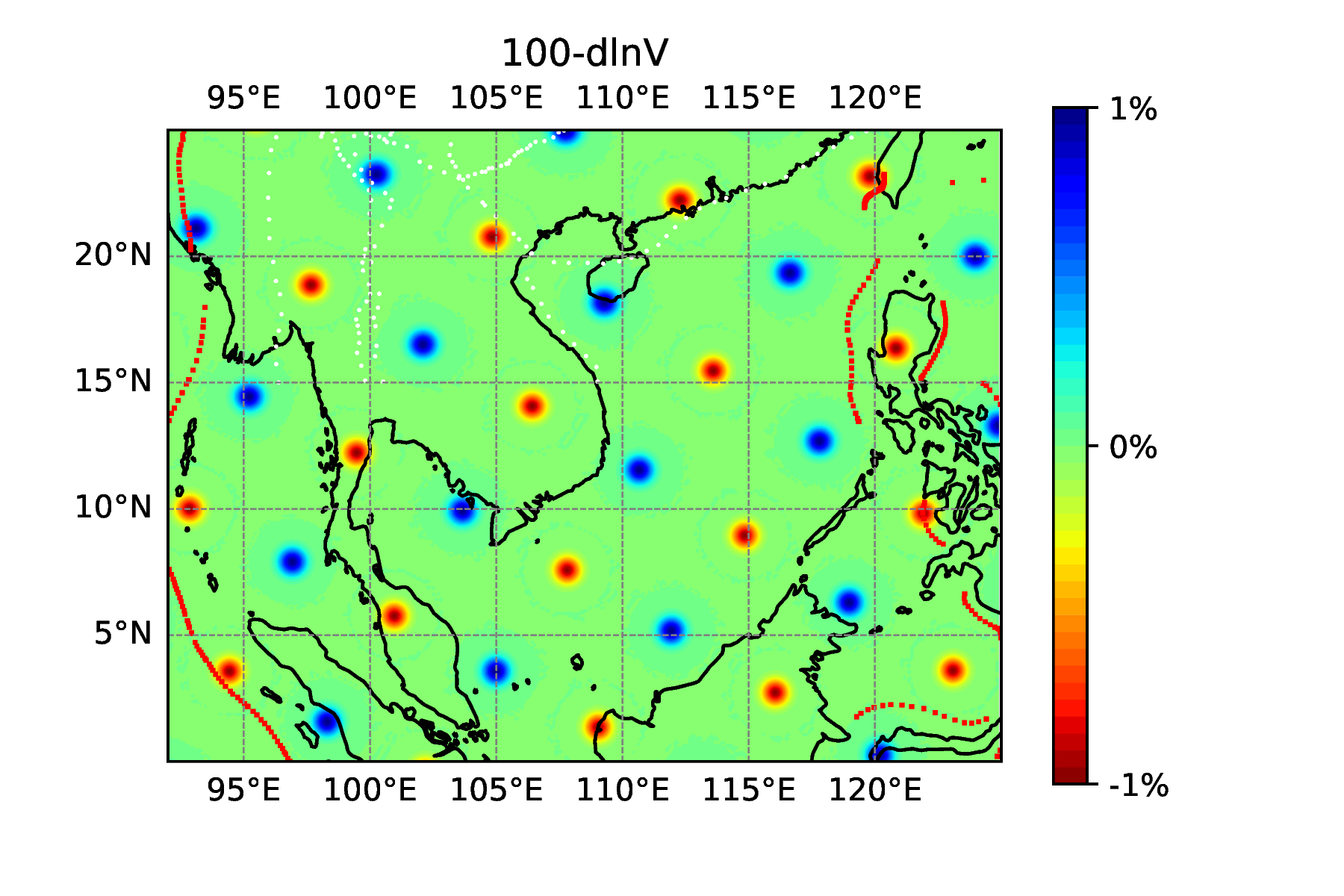 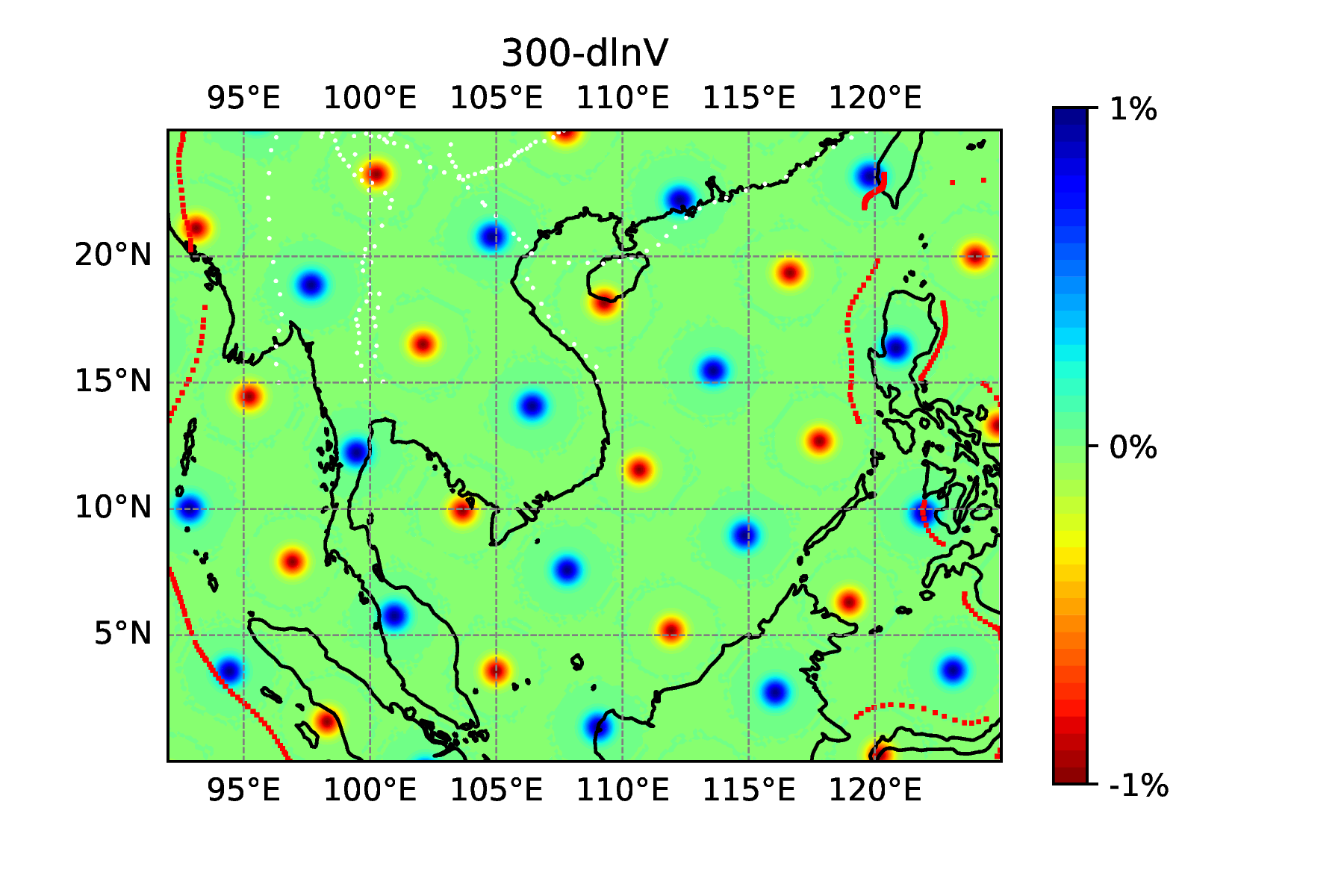 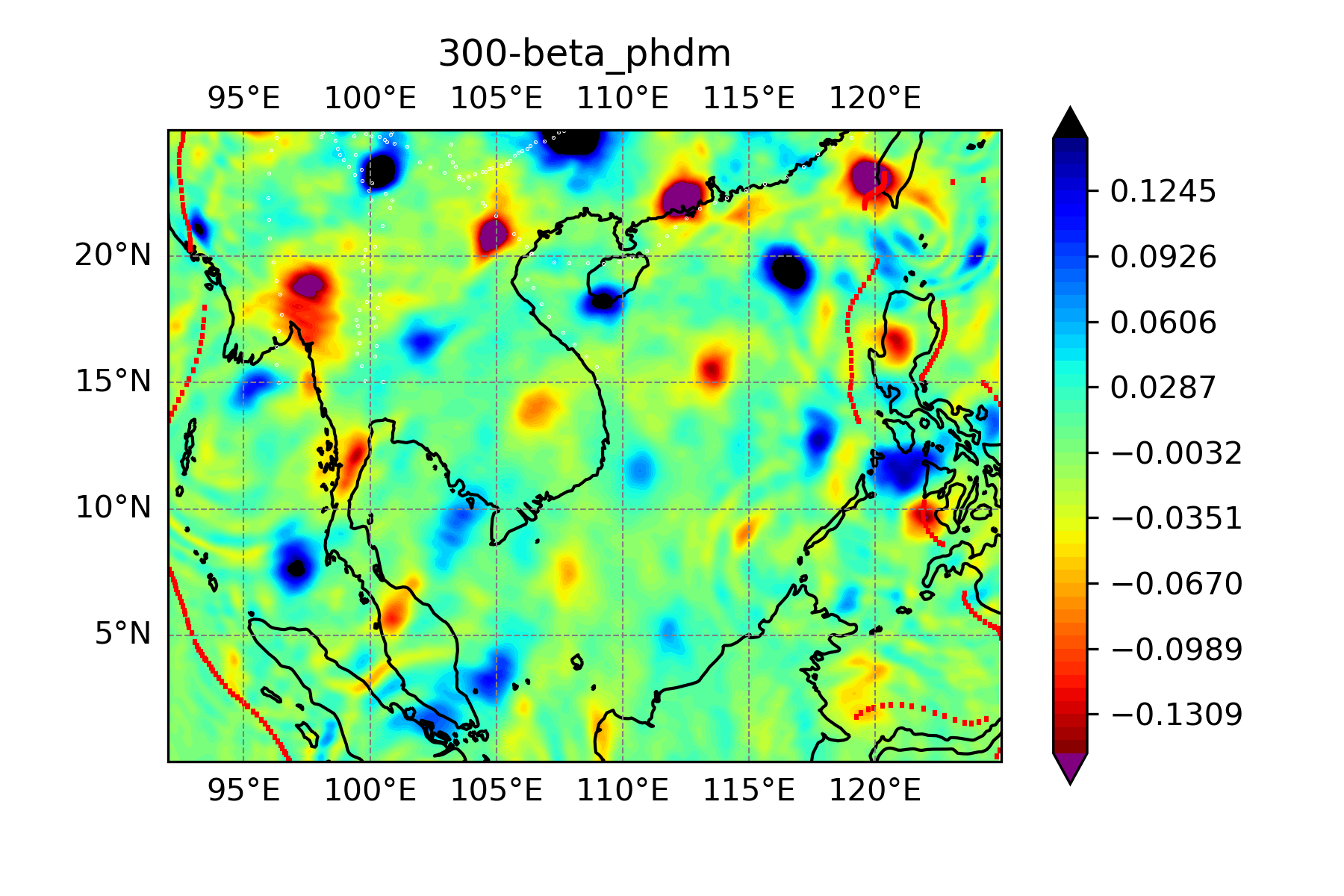 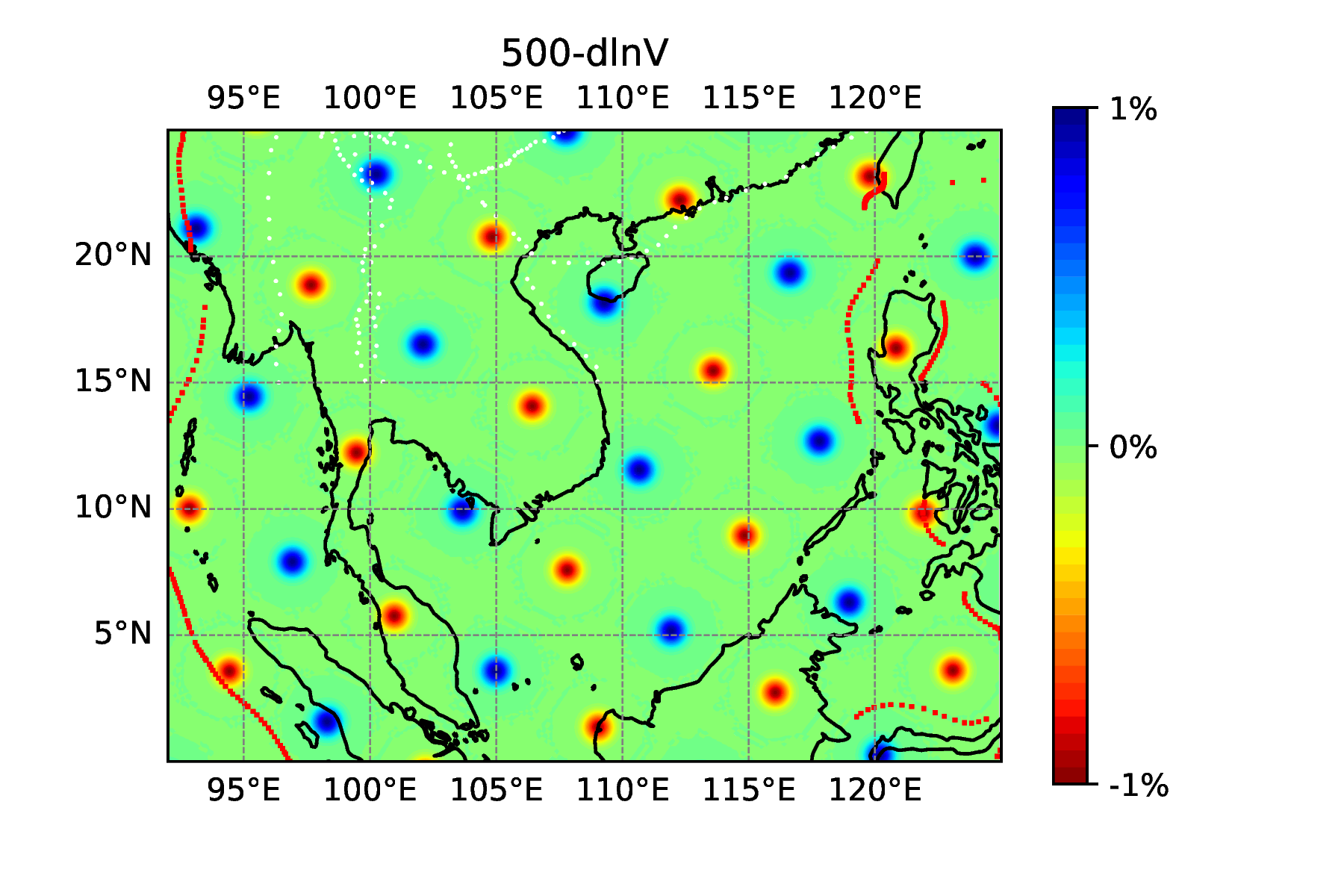 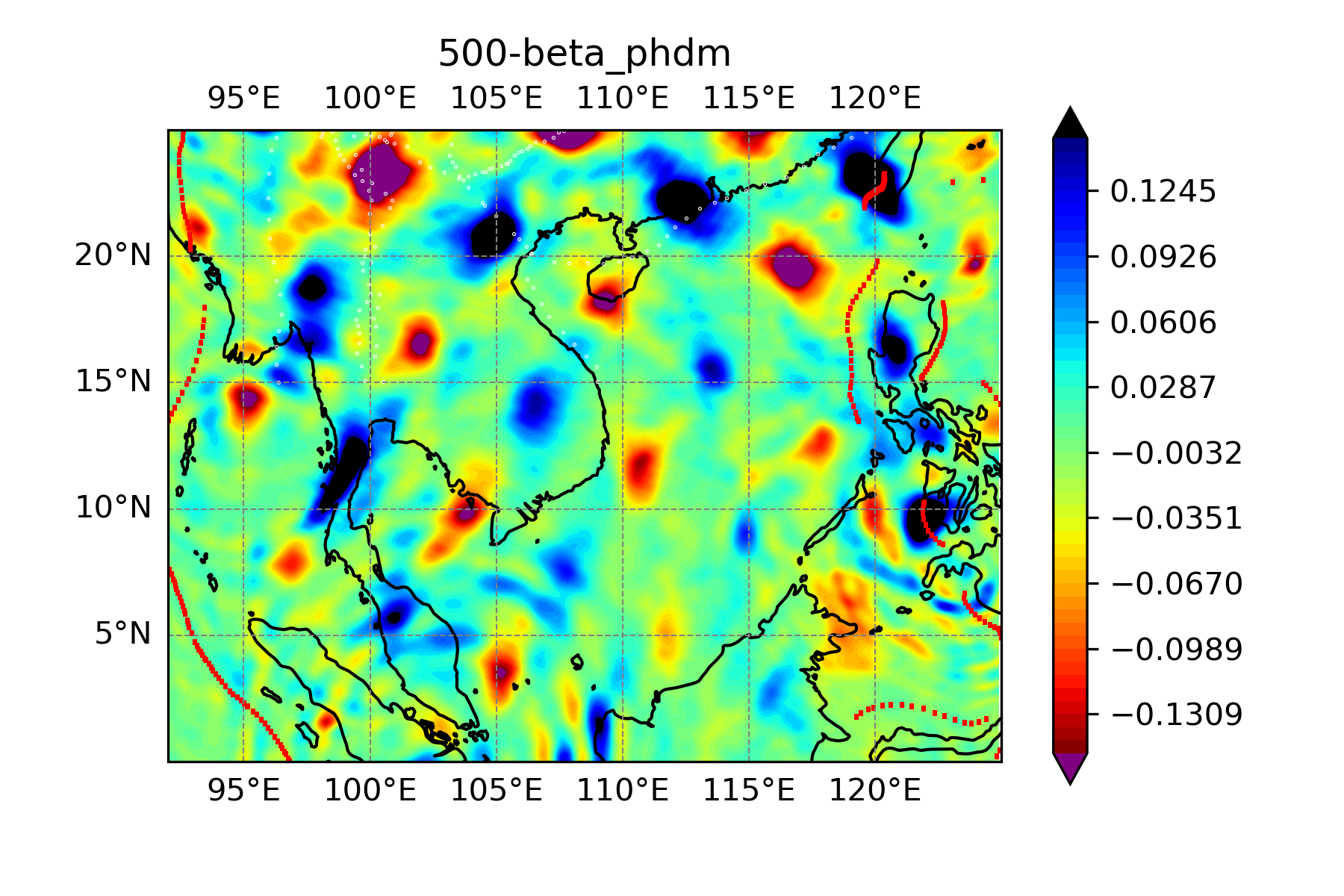 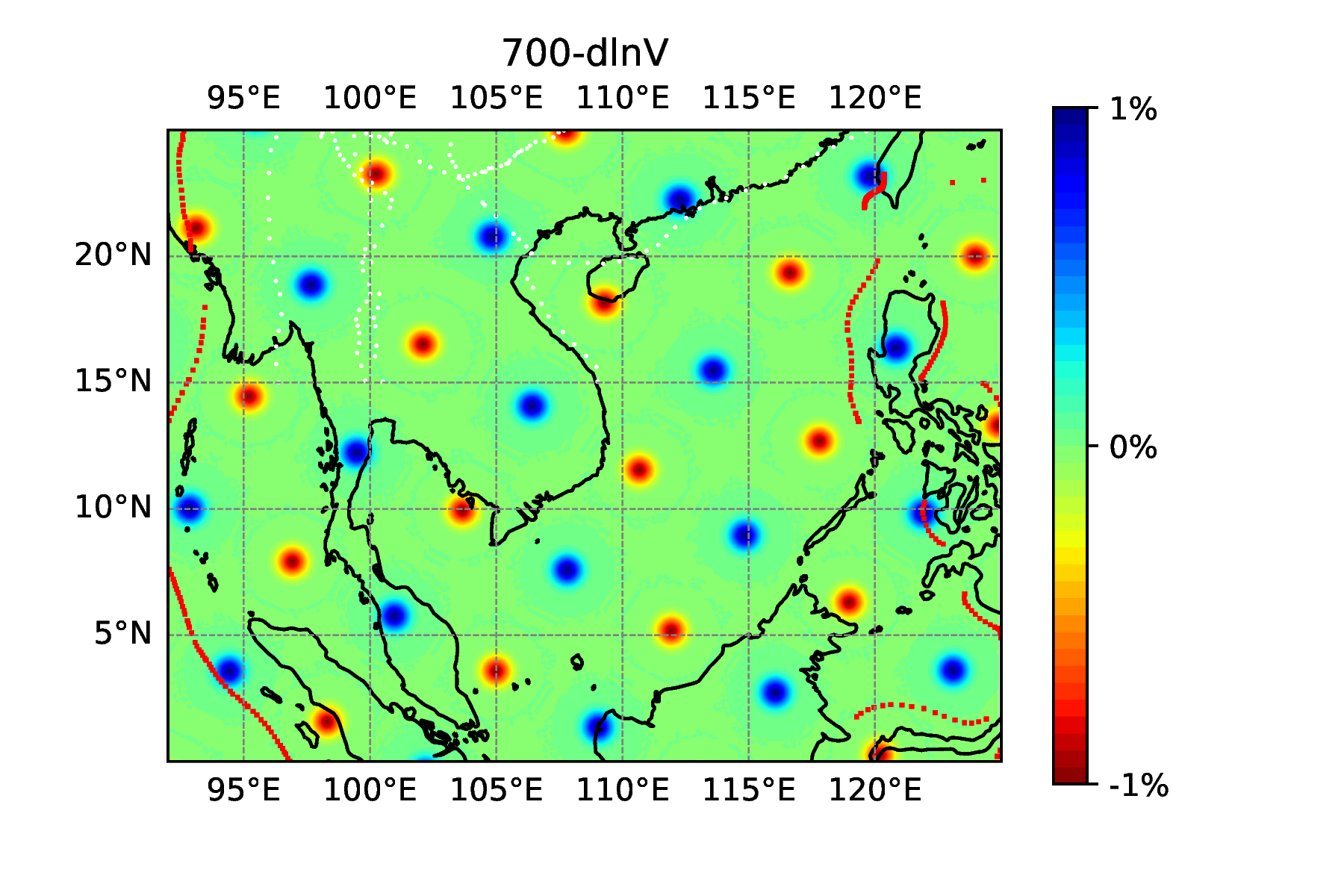 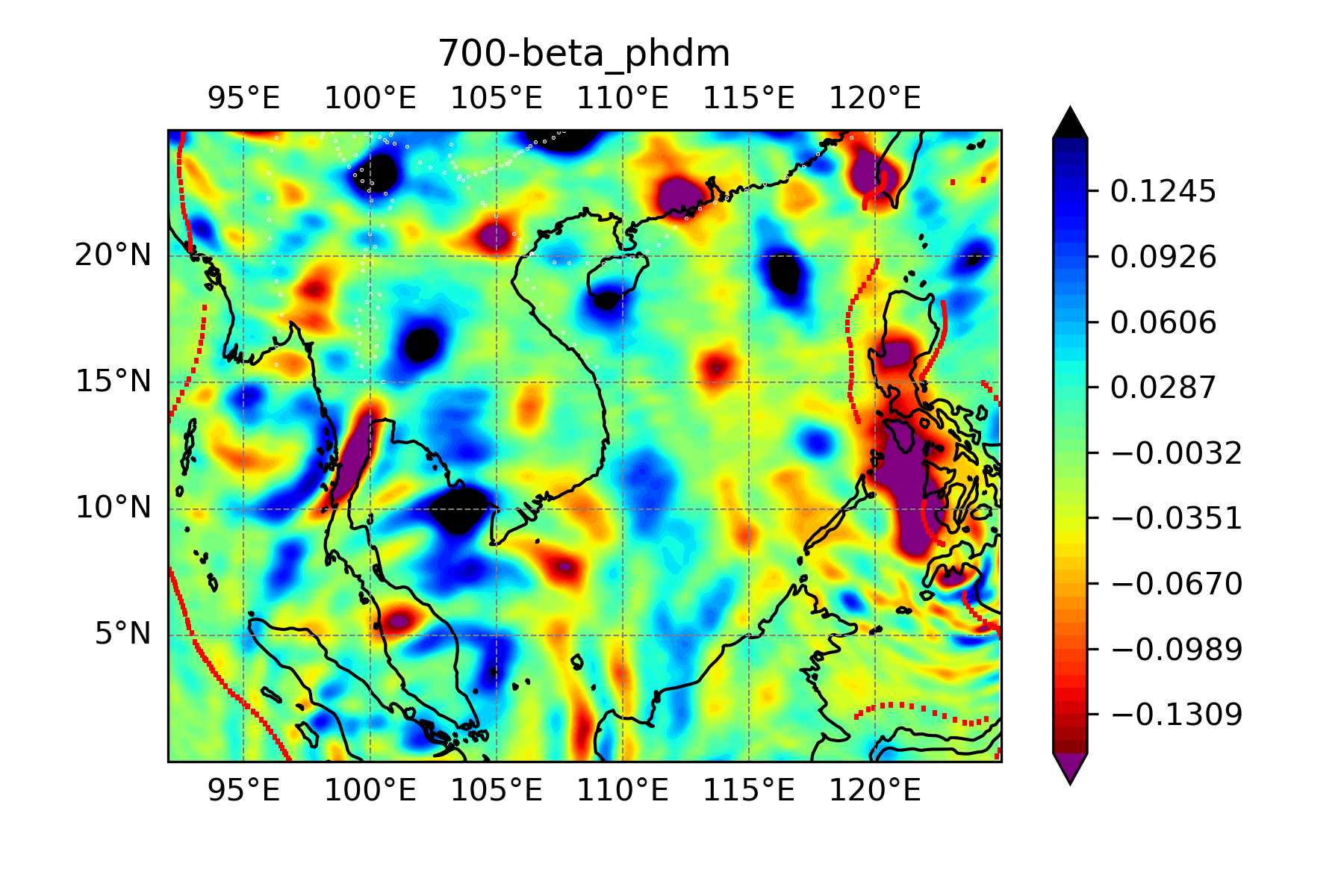 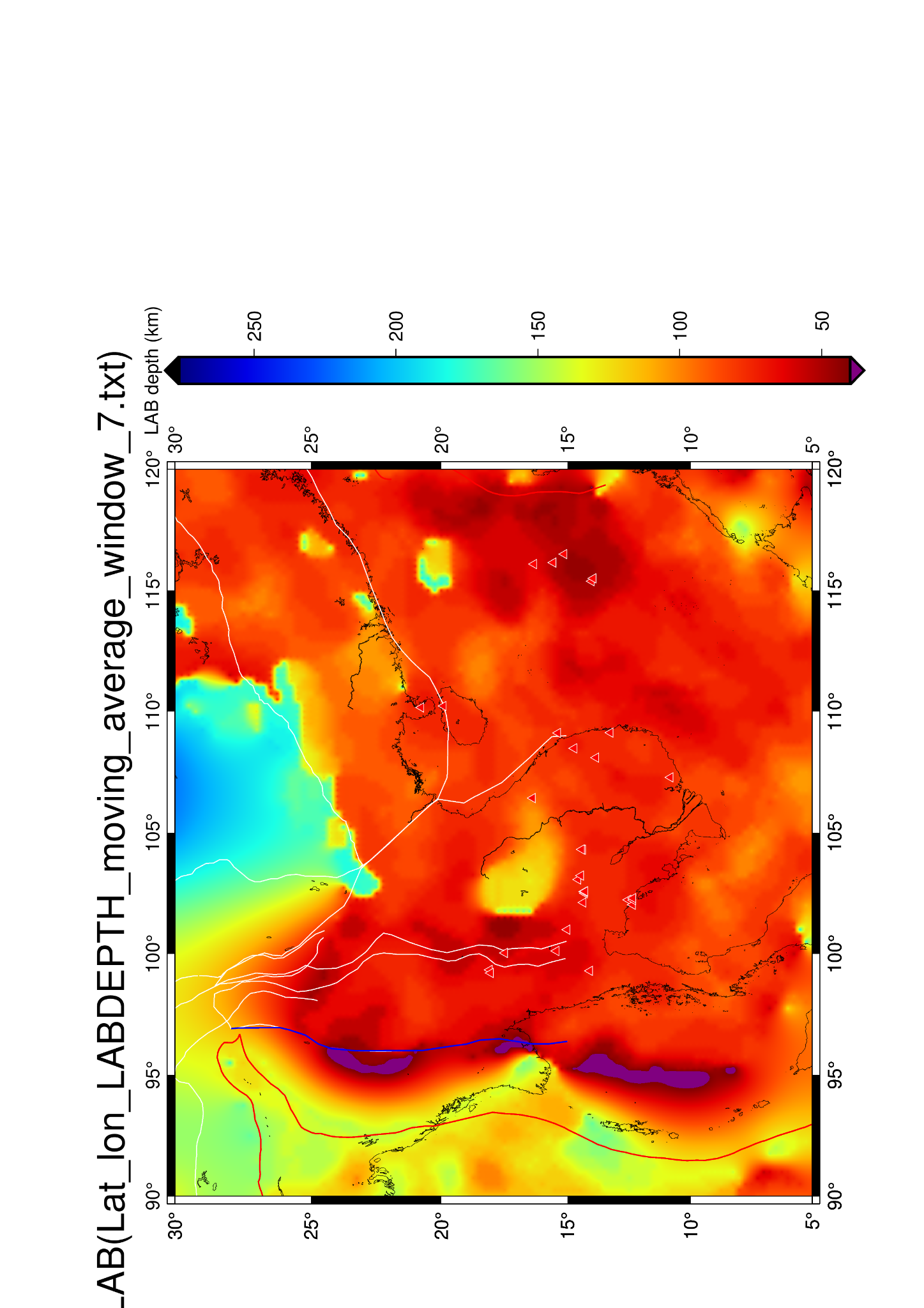 Seismic Lithosphere-Asthenosphere Boundary (LAB) depth :
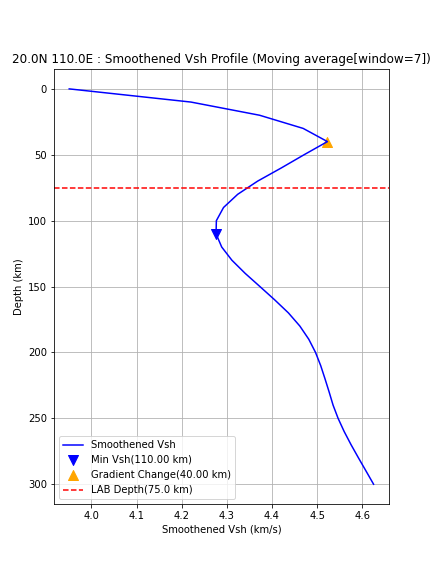 Fig: LAB depth at the 20N 110 E node
Fig: Seismic LAB depth in southeast Asia